Птицы как символы
Участники
проекта:
обучающиеся
 2 А класса

Защитник
проекта:
Полина Сивоконь
обучающаяся
 2 А класса
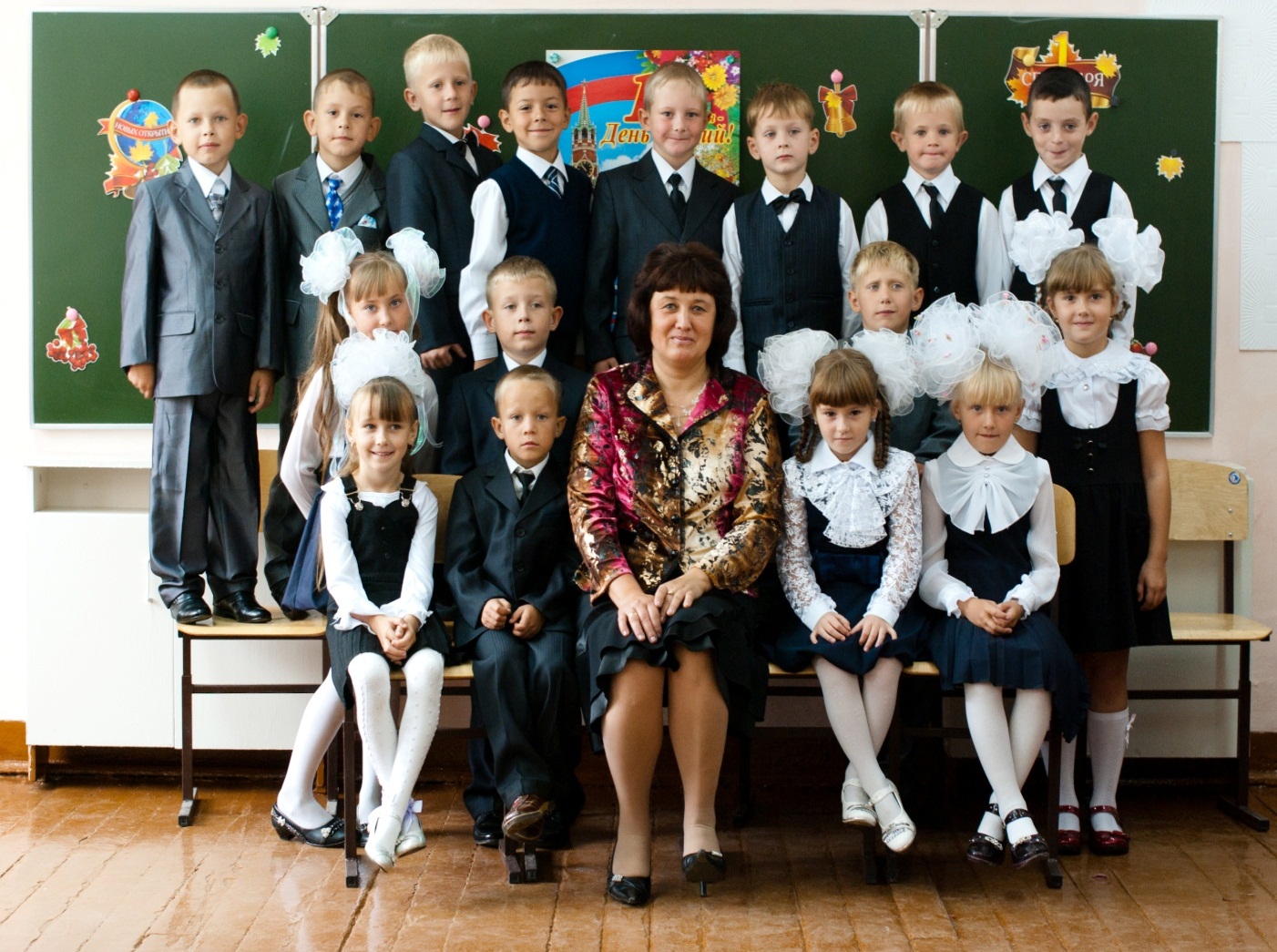 Руководитель:
Степкаева 
Елена 
Анатольевна
Актуальность
Каждый день мы   видим птиц  и слышим  их щебетанье. Птицы есть даже на гербах России и нашего района. Нам стало интересно, что они символизируют.
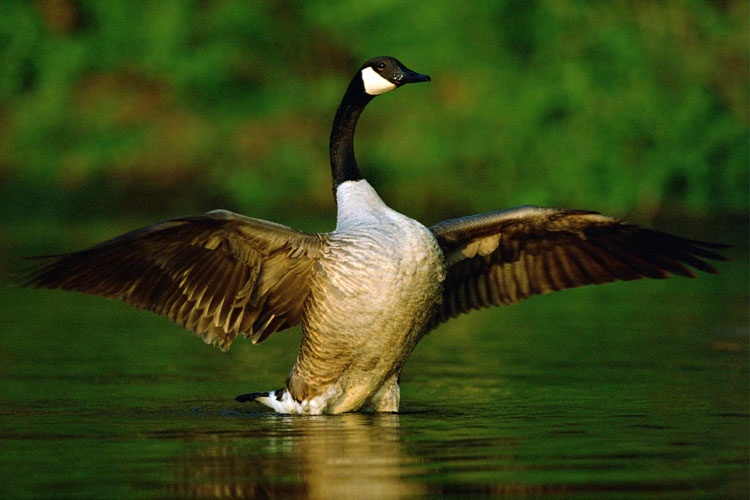 Основопологающий вопрос
Почему на гербе России двуглавый орёл?
Объект исследования
ПТИЦЫ
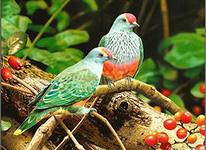 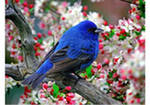 ПРЕДМЕТ исследования
СИМВОЛИКА   ПТИЦ
ИСПОЛЬЗОВАНИЕ ПТИЦ В ГЕРАЛЬДИКЕ
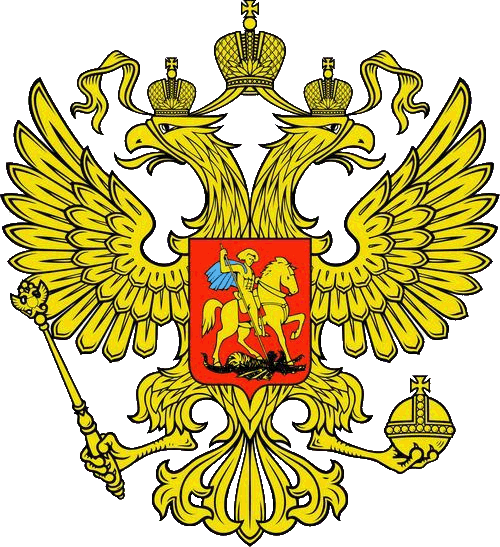 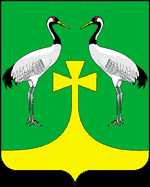 Цель исследования
Определение значения изображенных птиц на гербах, выявление их особенностей
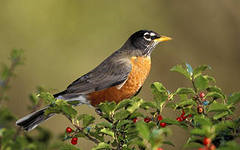 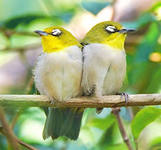 Задачи
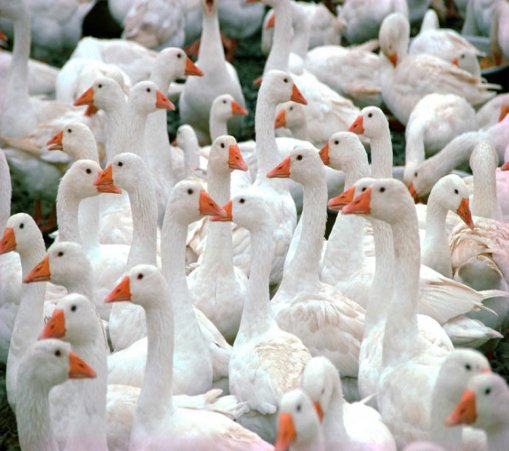 Изучить информационные источники
Изучить символику птиц
Выяснить как  появился двуглавый орёл на гербе России
Выяснить какие районы Амурской области  в геральдике используют птиц
Систематизировать информацию и представить её наглядно
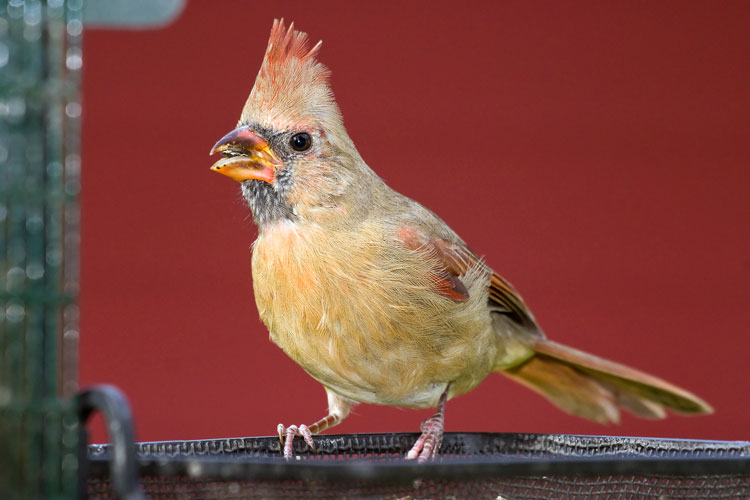 гипотеза
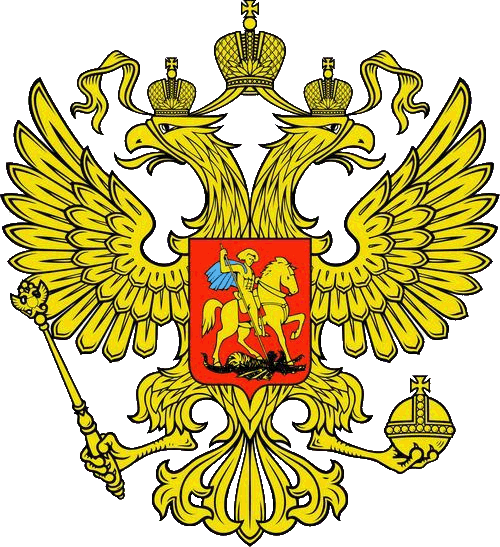 Это признак большого ума:
 одна голова хорошо, а две лучше
МЕТОДЫ ИССЛЕДОВАНИЯ
* беседа
         *  изучение литературы
         *  сопоставления
         * наблюдения
         * сравнения
         * компьютерная обработка
         * защита исследовательской работы
Как мы собирали информацию
Источники информации
Информация в 
библиотеке
Информация в
сетях Интернета
Журналы,
газеты
Книги, 
энциклопедии
Сайт: стихи
 про птиц
Сайт: символика
 птиц
Сайт: приметы
 о птицах